CAV-SIM-2D: A Simulation and Analysis Tool for 2D Axisymmetric Accelerator Cavity Geometries
Sosoho-Abasi Udongwo, Ursula van Rienen
3-Oct-24
UNIVERSITÄT ROSTOCK | Fakultät für Informatik und Elektrotechnik | Theoretische Elektrotechnik | Sosoho-Abasi Udongwo
1
Content
Introduction
Motivation
Code architecture and capabilities
Examples
Outlook
2
3-Oct-24
UNIVERSITÄT ROSTOCK | Fakultät für Informatik und Elektrotechnik | Theoretische Elektrotechnik | Sosoho-Abasi Udongwo
Introduction
cavsim2d: A collection of `Python` scripts and executables

Focused on the design and optimisation of axisymmetric radio-frequency (RF) cavity geometries

It is open source (most of it currently, at least)
3
3-Oct-24
UNIVERSITÄT ROSTOCK | Fakultät für Informatik und Elektrotechnik | Theoretische Elektrotechnik | Sosoho-Abasi Udongwo
Motivation
Quick and easy design and analysis of cavity geometries

Streamlined management of results from various analysis types

Development of open-source tools for cavity design, optimisation and analysis
4
3-Oct-24
UNIVERSITÄT ROSTOCK | Fakultät für Informatik und Elektrotechnik | Theoretische Elektrotechnik | Sosoho-Abasi Udongwo
Code Architecture and Capabilities
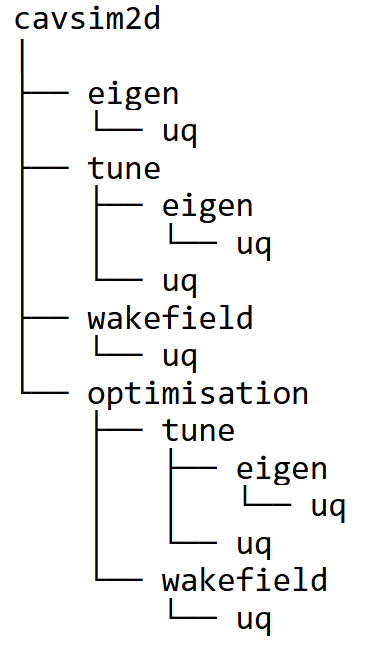 *
*uncertainty quantification
5
3-Oct-24
UNIVERSITÄT ROSTOCK | Fakultät für Informatik und Elektrotechnik | Theoretische Elektrotechnik | Sosoho-Abasi Udongwo
Input data
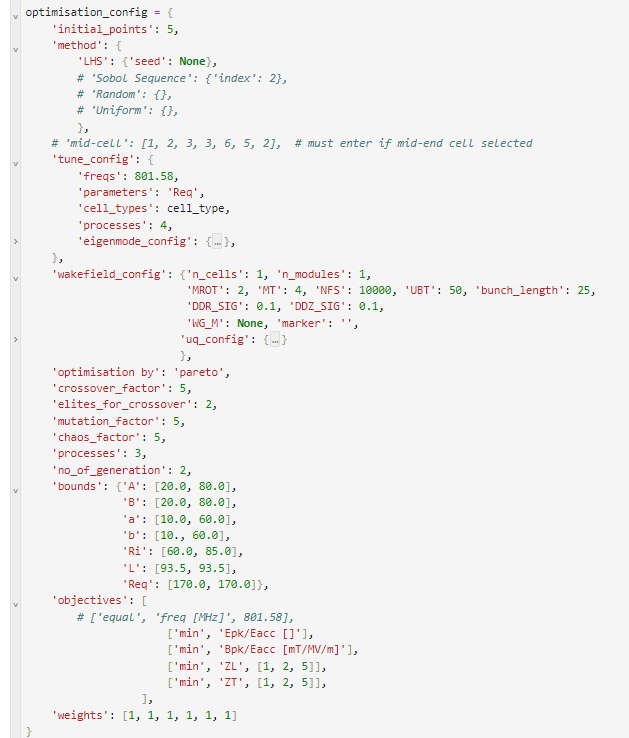 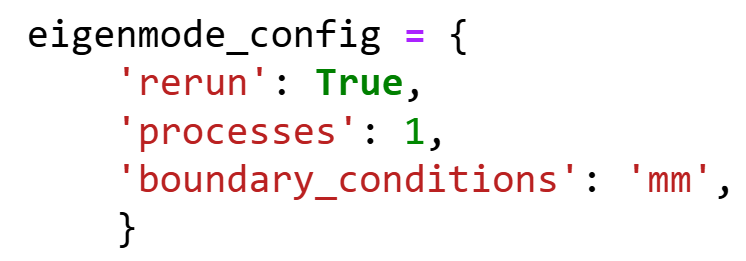 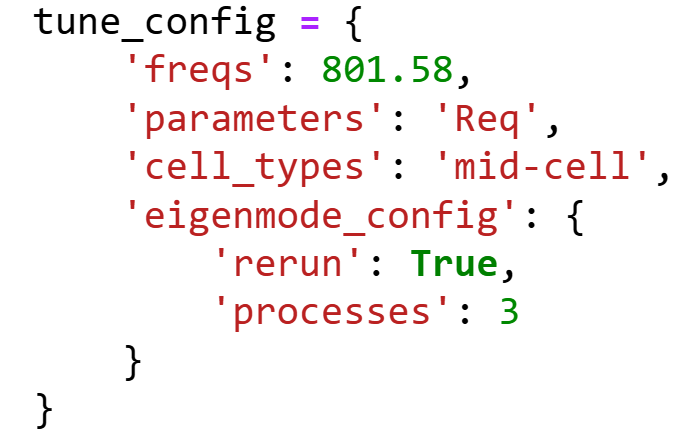 6
3-Oct-24
UNIVERSITÄT ROSTOCK | Fakultät für Informatik und Elektrotechnik | Theoretische Elektrotechnik | Sosoho-Abasi Udongwo
Examples
TESLA cavity geometry [1]


Reentrant cavity geometry
Aune, Bernard, et al. "Superconducting TESLA cavities." Physical Review special topics-accelerators and beams 3.9 (2000): 092001.
7
3-Oct-24
UNIVERSITÄT ROSTOCK | Fakultät für Informatik und Elektrotechnik | Theoretische Elektrotechnik | Sosoho-Abasi Udongwo
Eigenmode Analysis
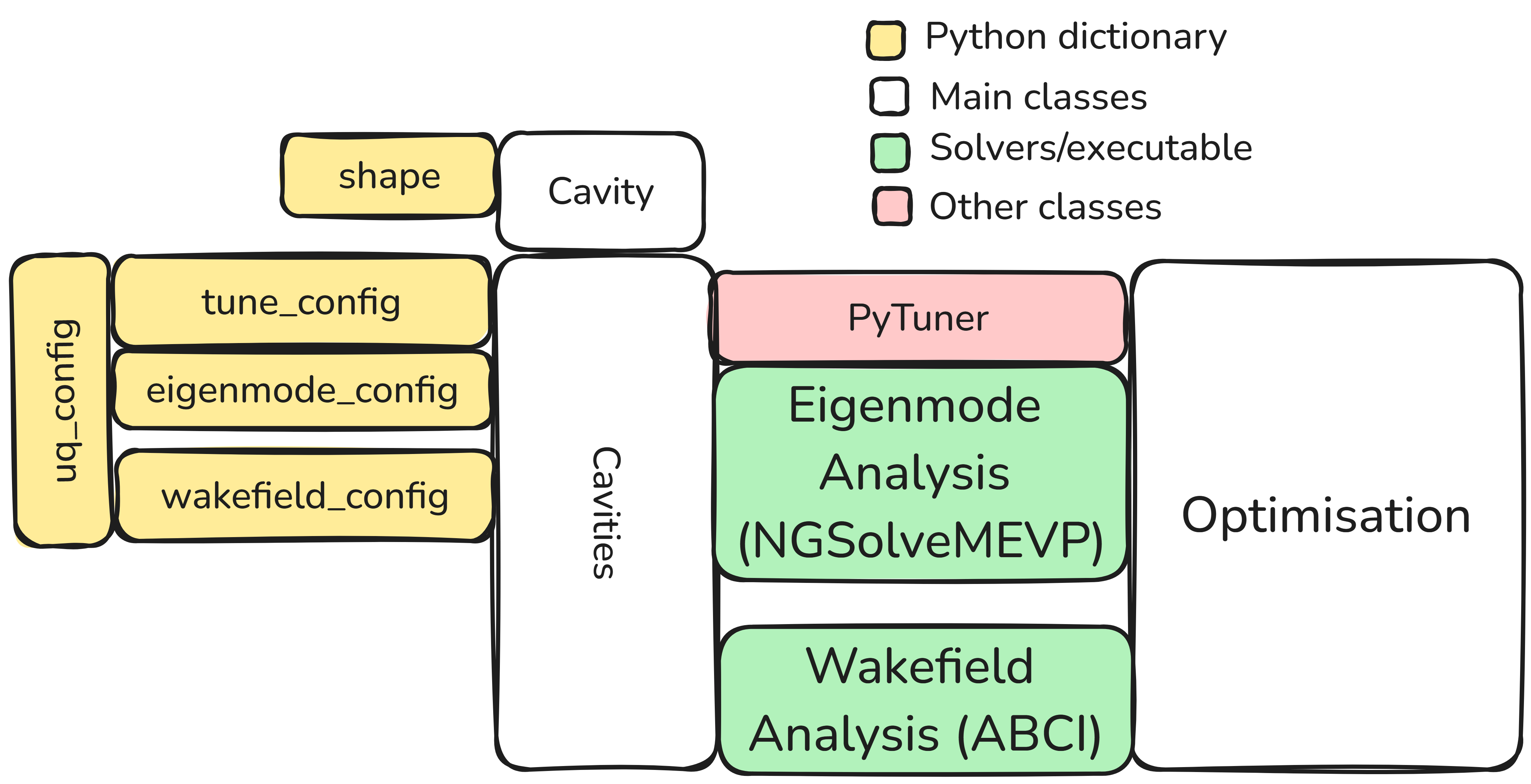 Eigenmode solver implemented in NGSolve [*]
[*] Schöberl, Joachim. "C++ 11 implementation of finite elements in NGSolve." Institute for analysis and scientific computing, Vienna University of Technology 30 (2014).
8
3-Oct-24
UNIVERSITÄT ROSTOCK | Fakultät für Informatik und Elektrotechnik | Theoretische Elektrotechnik | Sosoho-Abasi Udongwo
Eigenmode Analysis
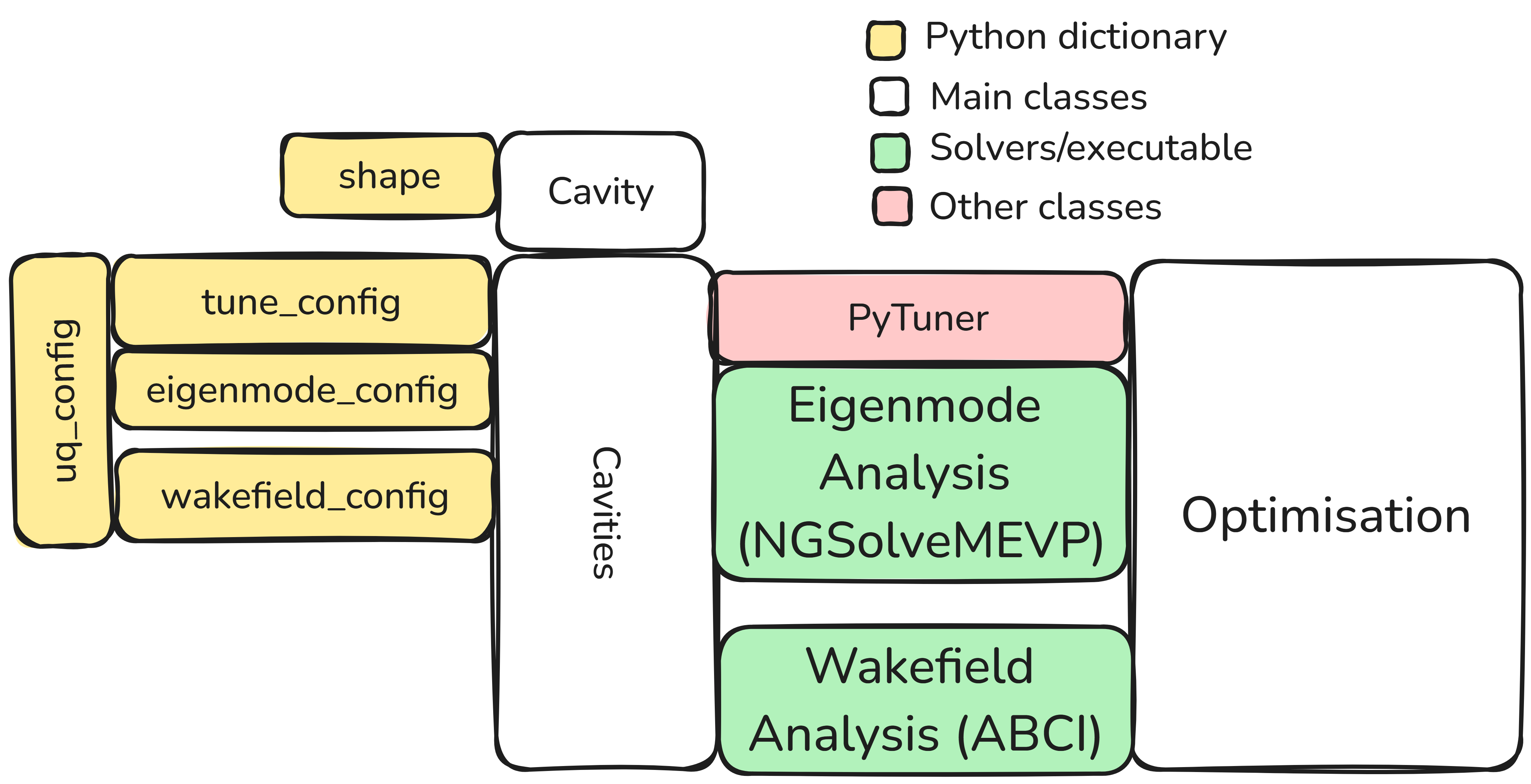 9
3-Oct-24
UNIVERSITÄT ROSTOCK | Fakultät für Informatik und Elektrotechnik | Theoretische Elektrotechnik | Sosoho-Abasi Udongwo
Eigenmode Analysis
10
3-Oct-24
UNIVERSITÄT ROSTOCK | Fakultät für Informatik und Elektrotechnik | Theoretische Elektrotechnik | Sosoho-Abasi Udongwo
Eigenmode Analysis
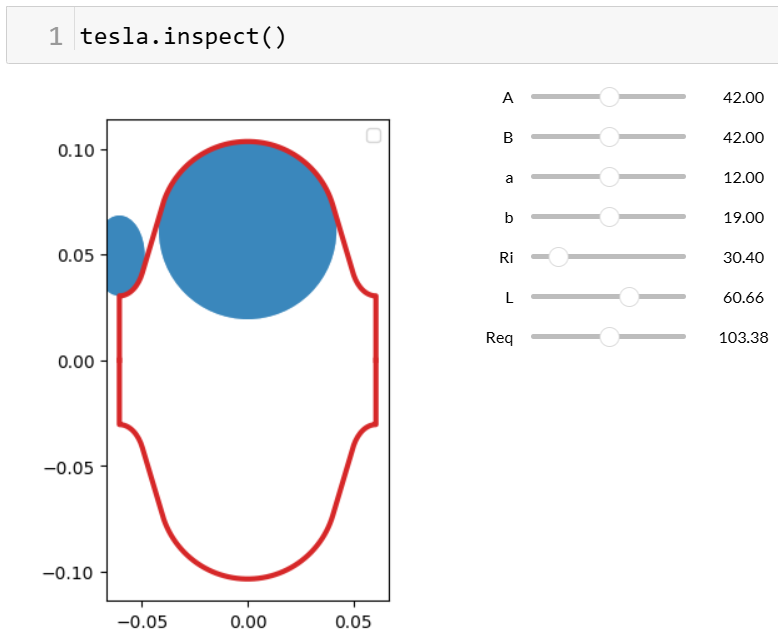 11
3-Oct-24
UNIVERSITÄT ROSTOCK | Fakultät für Informatik und Elektrotechnik | Theoretische Elektrotechnik | Sosoho-Abasi Udongwo
Eigenmode Analysis
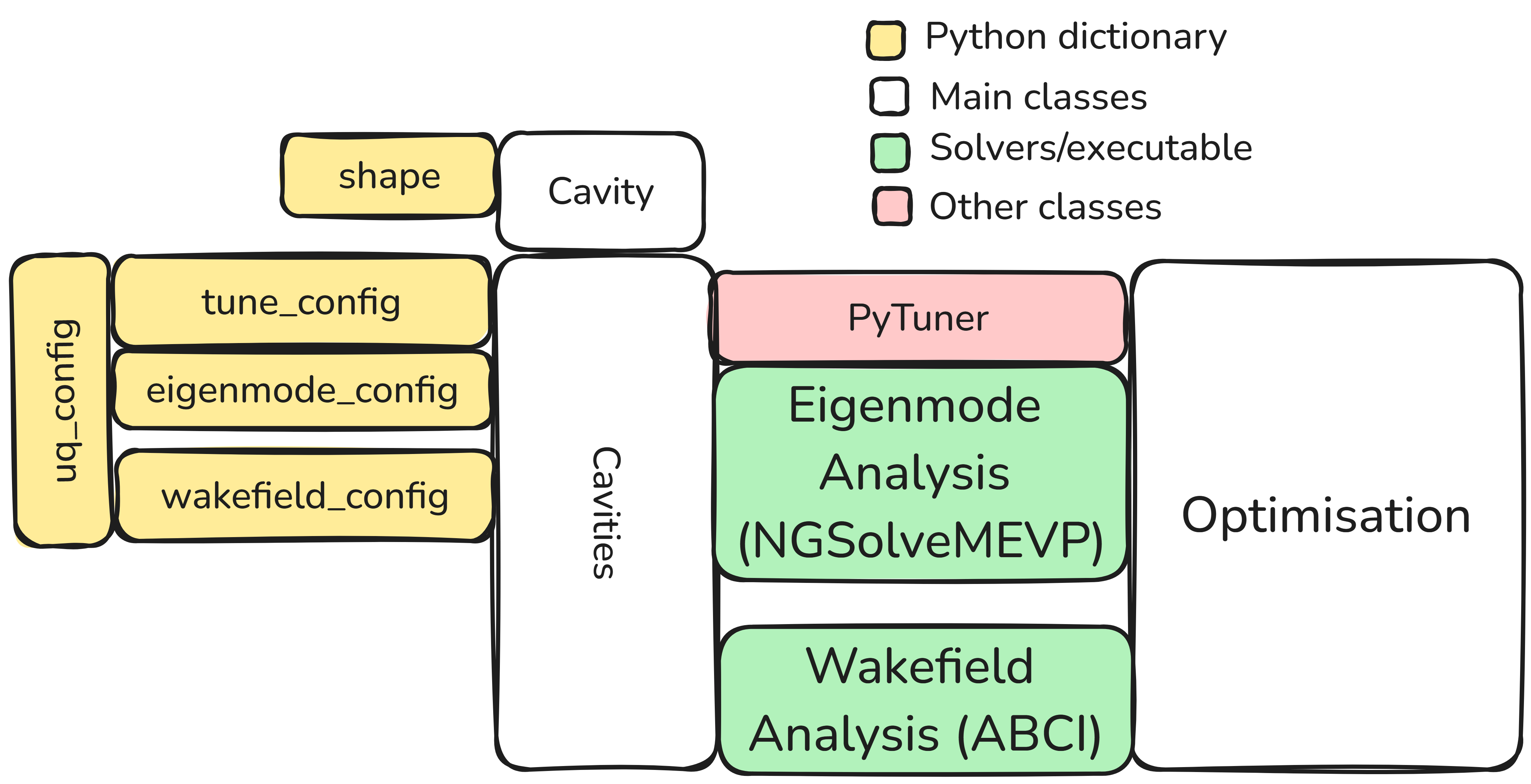 12
3-Oct-24
UNIVERSITÄT ROSTOCK | Fakultät für Informatik und Elektrotechnik | Theoretische Elektrotechnik | Sosoho-Abasi Udongwo
Eigenmode Analysis
13
3-Oct-24
UNIVERSITÄT ROSTOCK | Fakultät für Informatik und Elektrotechnik | Theoretische Elektrotechnik | Sosoho-Abasi Udongwo
Eigenmode Analysis
14
3-Oct-24
UNIVERSITÄT ROSTOCK | Fakultät für Informatik und Elektrotechnik | Theoretische Elektrotechnik | Sosoho-Abasi Udongwo
Eigenmode Analysis
15
3-Oct-24
UNIVERSITÄT ROSTOCK | Fakultät für Informatik und Elektrotechnik | Theoretische Elektrotechnik | Sosoho-Abasi Udongwo
Eigenmode Analysis
16
3-Oct-24
UNIVERSITÄT ROSTOCK | Fakultät für Informatik und Elektrotechnik | Theoretische Elektrotechnik | Sosoho-Abasi Udongwo
Eigenmode Analysis
17
3-Oct-24
UNIVERSITÄT ROSTOCK | Fakultät für Informatik und Elektrotechnik | Theoretische Elektrotechnik | Sosoho-Abasi Udongwo
Eigenmode Analysis
18
3-Oct-24
UNIVERSITÄT ROSTOCK | Fakultät für Informatik und Elektrotechnik | Theoretische Elektrotechnik | Sosoho-Abasi Udongwo
Eigenmode Analysis
19
3-Oct-24
UNIVERSITÄT ROSTOCK | Fakultät für Informatik und Elektrotechnik | Theoretische Elektrotechnik | Sosoho-Abasi Udongwo
Tuning
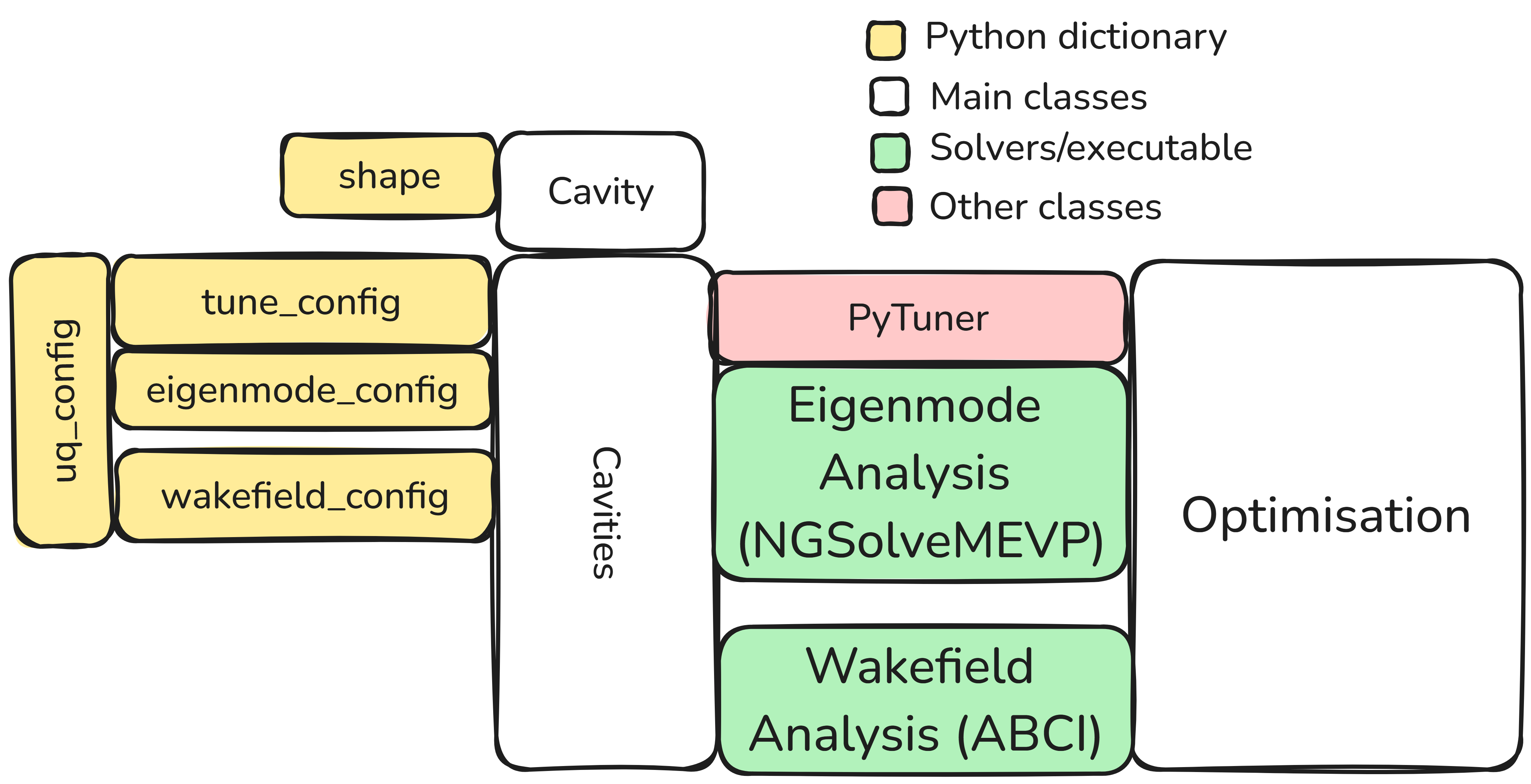 20
3-Oct-24
UNIVERSITÄT ROSTOCK | Fakultät für Informatik und Elektrotechnik | Theoretische Elektrotechnik | Sosoho-Abasi Udongwo
Tuning
21
3-Oct-24
UNIVERSITÄT ROSTOCK | Fakultät für Informatik und Elektrotechnik | Theoretische Elektrotechnik | Sosoho-Abasi Udongwo
Tuning
22
3-Oct-24
UNIVERSITÄT ROSTOCK | Fakultät für Informatik und Elektrotechnik | Theoretische Elektrotechnik | Sosoho-Abasi Udongwo
Tuning
23
3-Oct-24
UNIVERSITÄT ROSTOCK | Fakultät für Informatik und Elektrotechnik | Theoretische Elektrotechnik | Sosoho-Abasi Udongwo
Wakefield Analysis
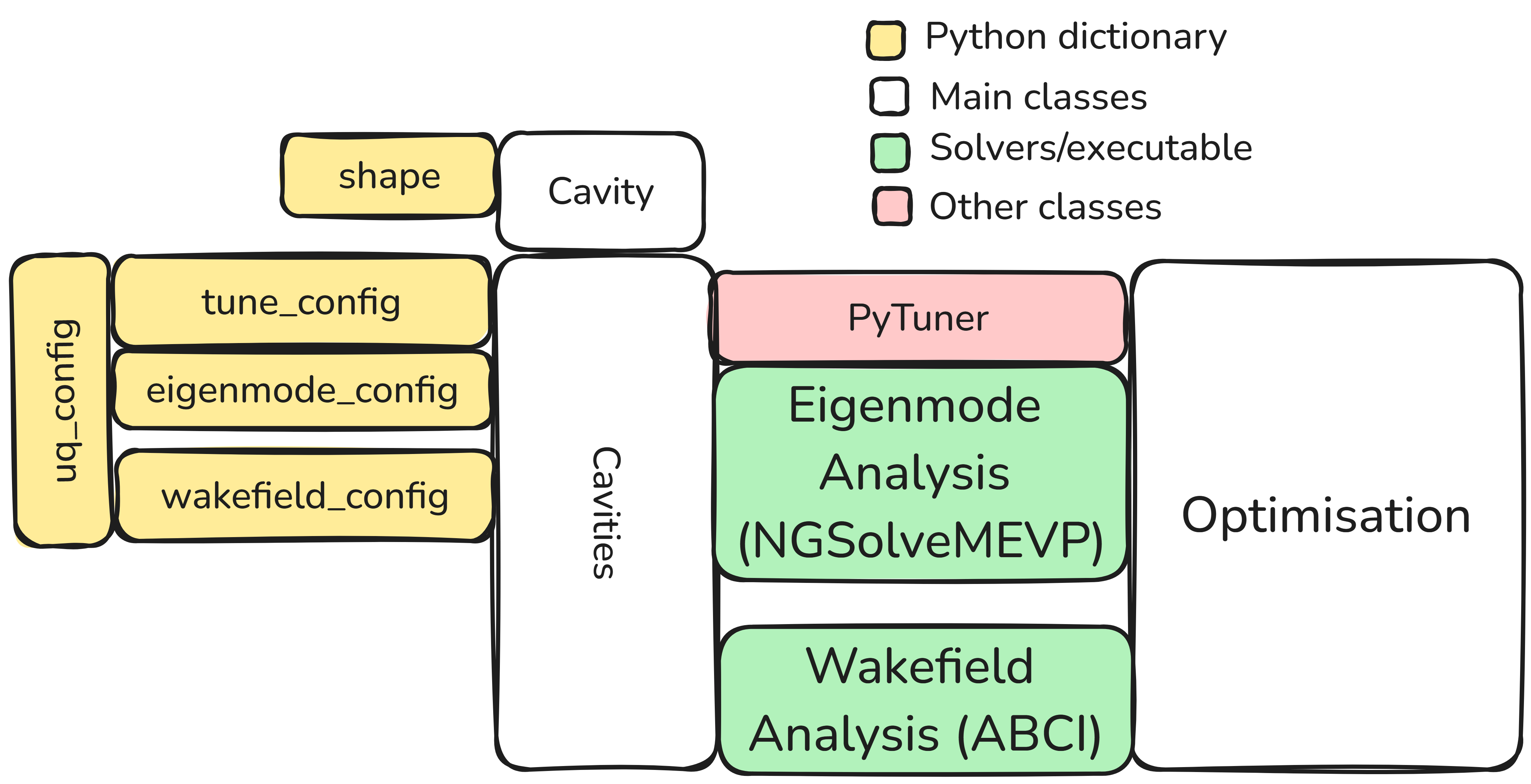 cavsim2d interfaces with ABCI [2]
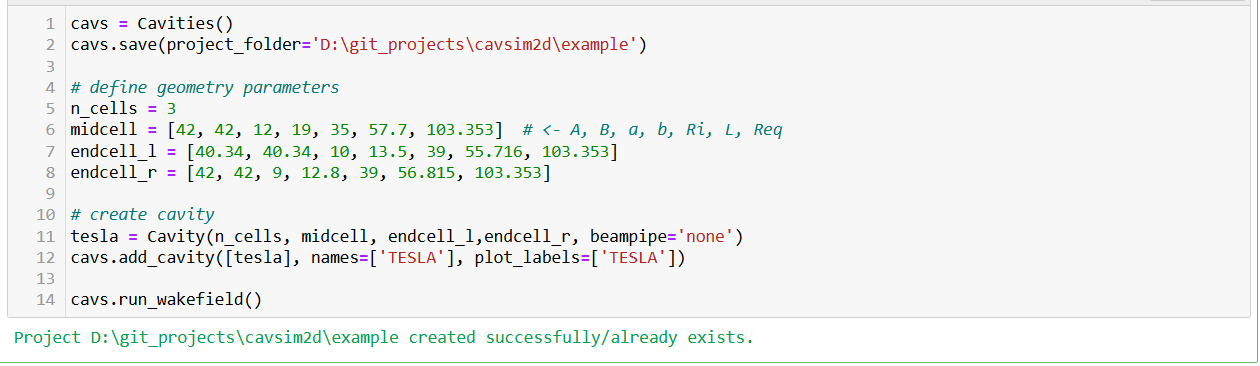 [2] Chin, Yong Ho (2005). User's guide for ABCI version 94 (azimuthal beam cavity interaction) and introducing the ABCI windows application package (KEK--2005-6). Japan
24
3-Oct-24
UNIVERSITÄT ROSTOCK | Fakultät für Informatik und Elektrotechnik | Theoretische Elektrotechnik | Sosoho-Abasi Udongwo
Wakefield Analysis
25
3-Oct-24
UNIVERSITÄT ROSTOCK | Fakultät für Informatik und Elektrotechnik | Theoretische Elektrotechnik | Sosoho-Abasi Udongwo
Wakefield Analysis
26
3-Oct-24
UNIVERSITÄT ROSTOCK | Fakultät für Informatik und Elektrotechnik | Theoretische Elektrotechnik | Sosoho-Abasi Udongwo
Wakefield Analysis
27
3-Oct-24
UNIVERSITÄT ROSTOCK | Fakultät für Informatik und Elektrotechnik | Theoretische Elektrotechnik | Sosoho-Abasi Udongwo
Wakefield Analysis
28
3-Oct-24
UNIVERSITÄT ROSTOCK | Fakultät für Informatik und Elektrotechnik | Theoretische Elektrotechnik | Sosoho-Abasi Udongwo
Multiobjective Optimisation
29
3-Oct-24
UNIVERSITÄT ROSTOCK | Fakultät für Informatik und Elektrotechnik | Theoretische Elektrotechnik | Sosoho-Abasi Udongwo
Multiobjective Optimisation
30
3-Oct-24
UNIVERSITÄT ROSTOCK | Fakultät für Informatik und Elektrotechnik | Theoretische Elektrotechnik | Sosoho-Abasi Udongwo
Uncertainty Quantification
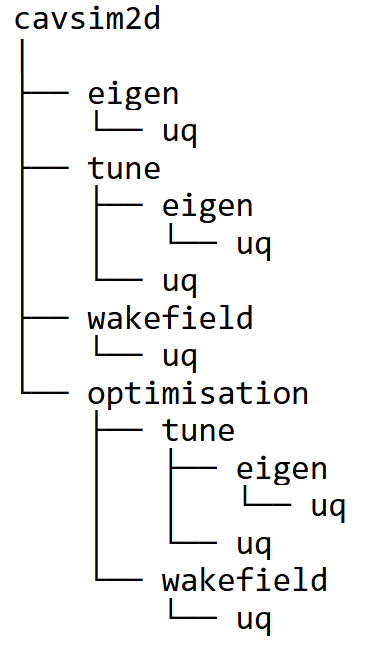 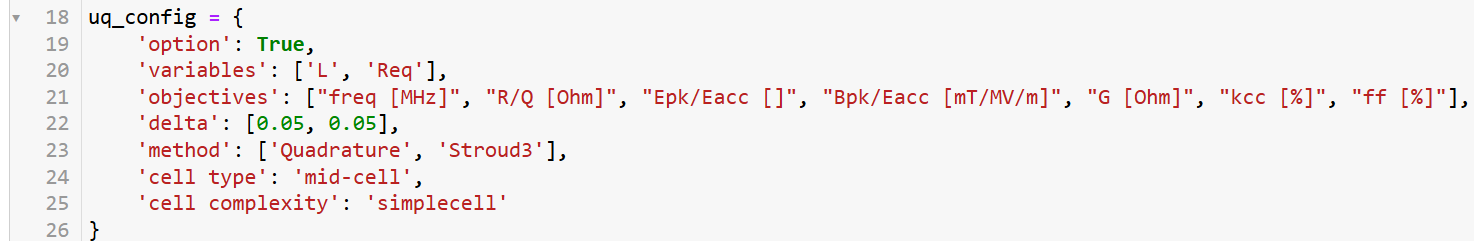 31
3-Oct-24
UNIVERSITÄT ROSTOCK | Fakultät für Informatik und Elektrotechnik | Theoretische Elektrotechnik | Sosoho-Abasi Udongwo
Example – Uncertainty Quantification
32
3-Oct-24
UNIVERSITÄT ROSTOCK | Fakultät für Informatik und Elektrotechnik | Theoretische Elektrotechnik | Sosoho-Abasi Udongwo
Example – Uncertainty Quantification
33
3-Oct-24
UNIVERSITÄT ROSTOCK | Fakultät für Informatik und Elektrotechnik | Theoretische Elektrotechnik | Sosoho-Abasi Udongwo
Summary and Outlook
In this talk
Introduced cavsim2d, a collection of `Python` scripts and executables focused on the design and optimisation of axisymmetric radio-frequency RF cavities

Showed some examples

It can be found at https://github.com/Dark-Elektron/cavsim2d

Future work
Extension to other axisymmetric structures

Enhancing program modularity for improved flexibility and maintainability

Integration of 2D multipacting analysis code

Interface to other software e.g. CST
34
3-Oct-24
UNIVERSITÄT ROSTOCK | Fakultät für Informatik und Elektrotechnik | Theoretische Elektrotechnik | Sosoho-Abasi Udongwo